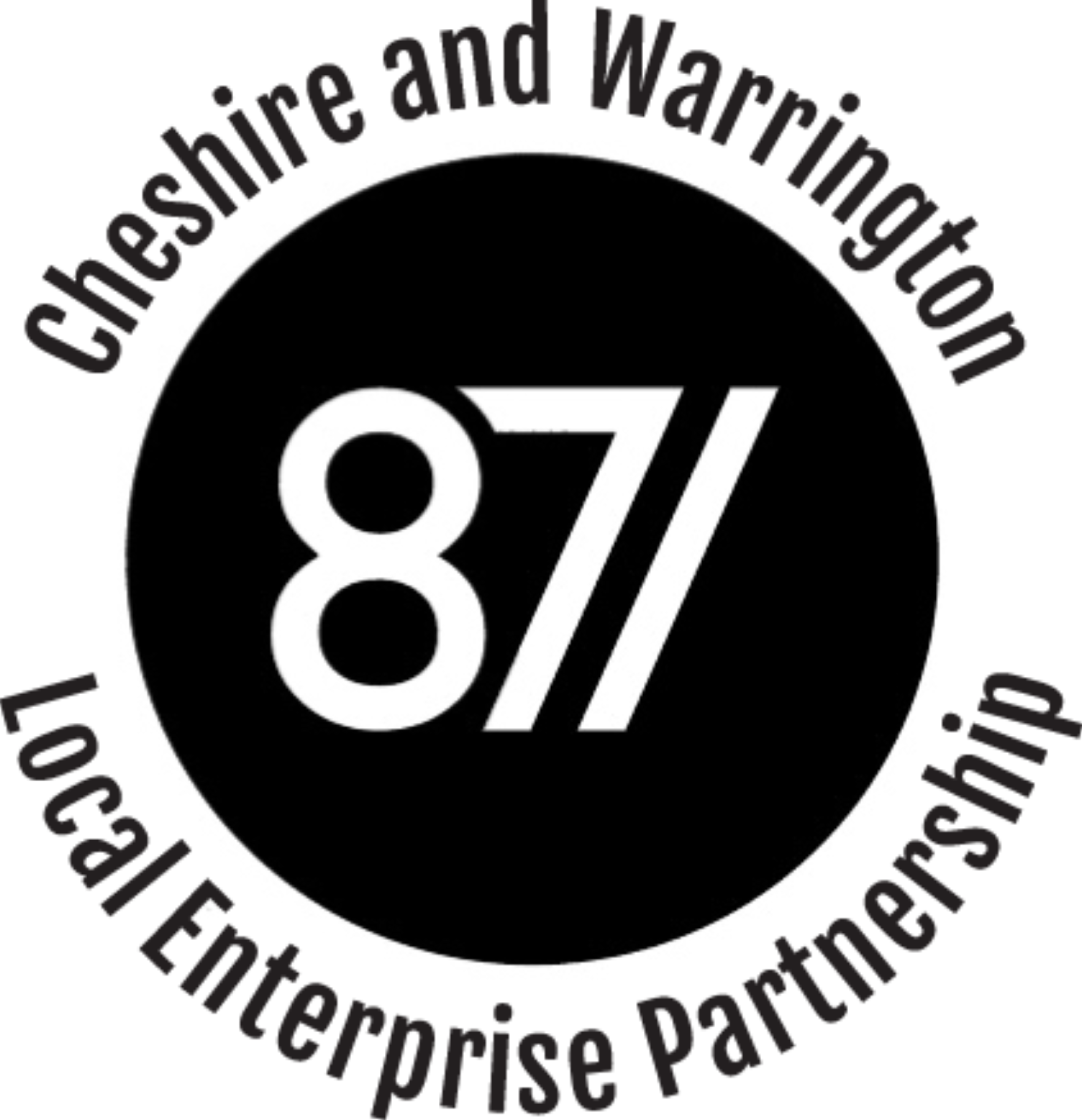 Action Plan for Recovery and Growth
Purpose
The purpose of this action plan is to set out at high level the priority short term actions for the LEP for the period to January 2021. It is a pragmatic approach that aims to make early progress on delivering the vision to make Cheshire and Warrington the UK’s ‘most healthy, sustainable, inclusive and growing economy’. These short term actions will also form part of the wider Plan for Recovery and Growth which is currently being developed covering the medium-long term.  
Objectives
Over the short term (12months): to achieve a reduction from the peak levels of unemployment resulting from the Coronavirus pandemic; ensure key decisions taken that advance our strategic priorities
Over the medium term (to 2023/24): to achieve a significant recovery in the employment market (comparable to pre-Covid levels) and demonstrable progress being made on the ground on key projects in the recovery action plan and wider plan for recovery, productivity, and growth.
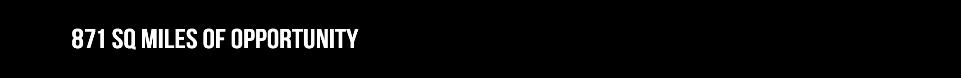 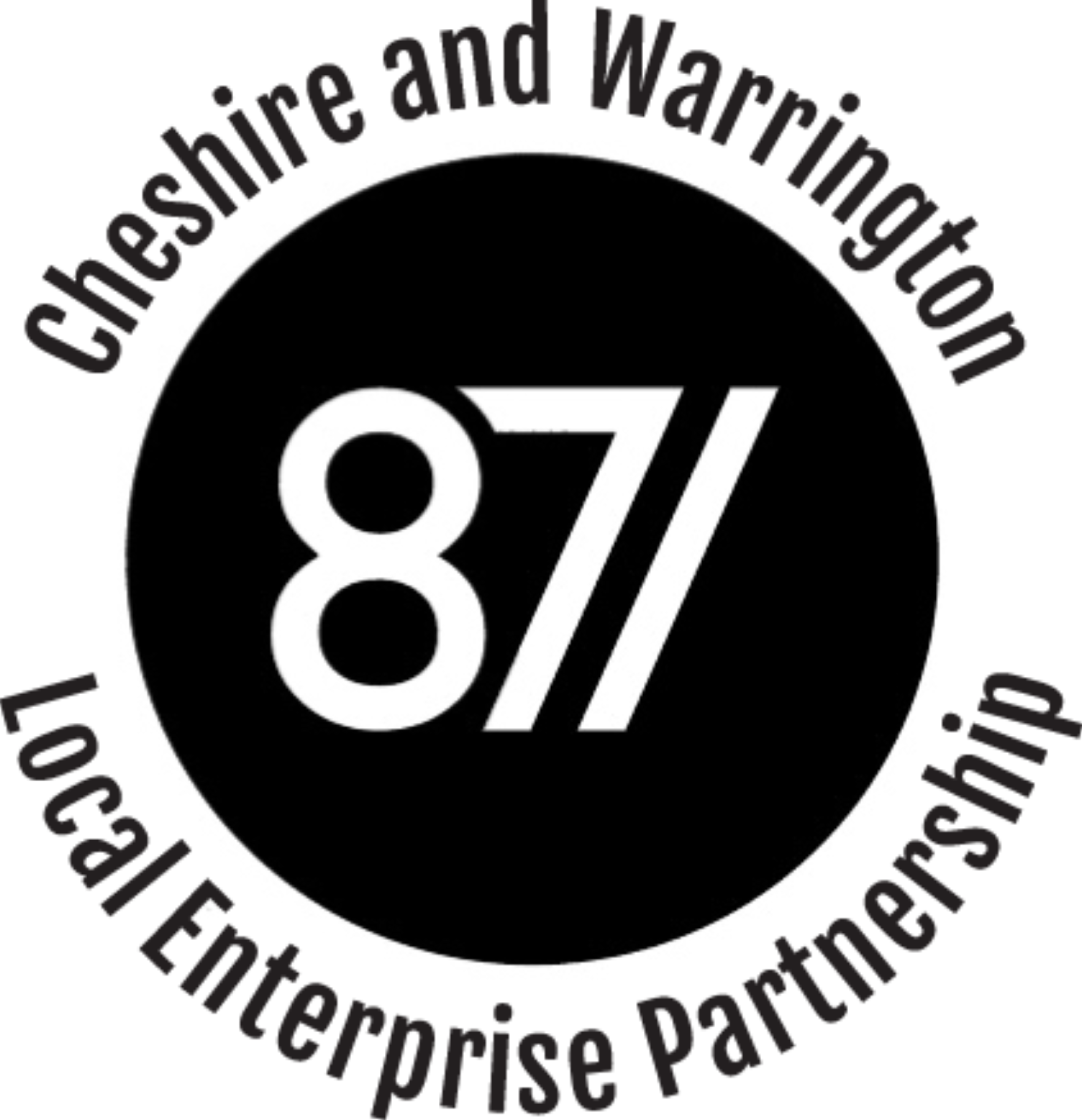 Powerful Partnerships to Build a Better FutureMaking Cheshire and Warrington the UK’s Healthiest, Most Sustainable, Inclusive and Growing Economy
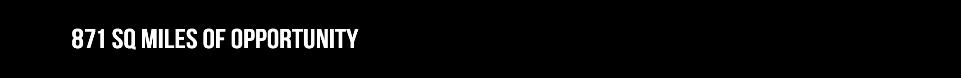 [Speaker Notes: So this is our current thinking on what that long term vision looks like tangibly – hwo we’d measure what success is. The vision is launched by leaders next week.]
July
DRAFT - CONFIDENTIAL
July
DRAFT - CONFIDENTIAL
August
DRAFT - CONFIDENTIAL
September
DRAFT - CONFIDENTIAL
September
DRAFT - CONFIDENTIAL
October
DRAFT - CONFIDENTIAL
October
DRAFT - CONFIDENTIAL
November
DRAFT - CONFIDENTIAL
December
DRAFT - CONFIDENTIAL
January 2021
DRAFT - CONFIDENTIAL